«Портфолио дошкольника как средство индивидуализации личности ребенка в условиях реализации ФГОС дошкольного образования»
Воспитатель МБДОУ «ДС № 480 г. Челябинска»
Еремина Н.С.
Портфолио дошкольника - это прежде всего копилка личных достижений ребенка в разнообразных видах деятельности, его успехов, положительных эмоций, возможность еще раз пережить приятные моменты своей жизни, это своеобразный маршрут развития ребенка. 

Портфолио дошкольника – это не только папка, в которой отражены достижения ребенка за определенный период, это еще и сотрудничество педагога и родителей по изучению и отражению в динамике способностей малыша, его физического развития.
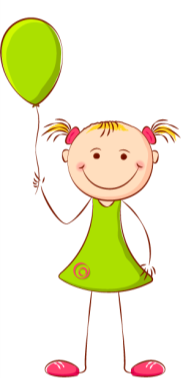 Планомерная работа по наполнению портфолио, грамотная интерпретация материалов и активное использование его в педагогическом процессе позволят решить многие задачи, поставленные Федеральным государственным образовательным стандартом дошкольного образования (ФГОС), в частности:

реализовать индивидуальный подход к работе с ребенком; 
планировать работу, учитывая его способности и потребности (индивидуальную траекторию развития);

организовать сотрудничество с родителями и их психолого-педагогическую поддержку; 

обеспечить преемственность между ступенями образования.
Важная цель портфолио - увидеть картину значимых образовательных результатов в каждом ребенке, обеспечить отслеживание индивидуального прогресса ребенка в широком образовательном контексте, показать его способность практически применять приобретенные знания и умения, показать все, на что способен ребенок.
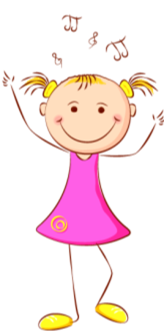 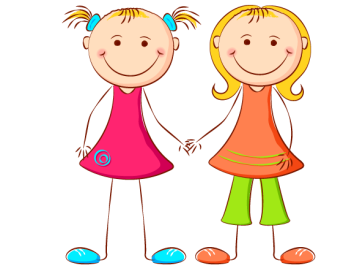 Портфолио – копилка любых успехов ребенка, полученных в различных видах деятельности, которые сопровождают его до школы:
 в быту: умение самостоятельно одеваться, кушать, умываться, класть вещи на место и т. д.;
на занятиях, которые проводятся в детском саду;
при посещении различных кружков, секций;
в общении со взрослыми, сверстниками.
Работа с портфолио поможет нам:
установить более близкие отношения друг с другом;
создать атмосферу общности интересов;
активизировать свое внимание к успехам ребенка, своевременно их отмечать;
поддерживать интерес к различным видам деятельности малыша;
формировать у ребенка самоконтроль и самооценку.
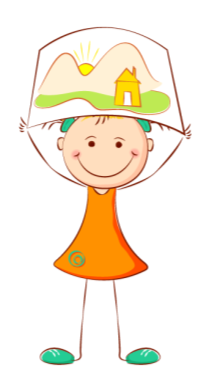 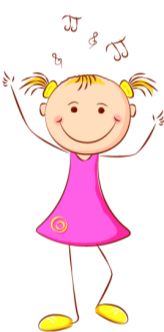 Взаимодействие с родителями

Очень важно сделать родителей своими союзниками. 
Необходима система консультативной помощи по оформлению и заполнению страничек портфолио. 
Важно научить наблюдать, замечать все новое и интересное и непременно фиксировать, записывать. 
С помощью портфолио родители видят своего ребенка со стороны, его желания, интересы.
Портфолио также может использоваться как дополнительный материал при изучении семьи — уклада ее жизни, интересов, традиций. 
Одним из главных результатов работы над портфолио является то, что родители учатся наблюдать и замечать происходящие изменения, систематизировать их.

Работа над созданием портфолио позволяет сблизить всех его участников: родителей, педагога, ребёнка.
Структура портфолио:

Титульный лист

Раздел 1 «Мой мир» 

Раздел 2 «Моя семья»

Раздел 3 «Вот чему я научился» 

Раздел 4 «Копилка достижений» 

Раздел 5 «Творческие работы»

Приложение
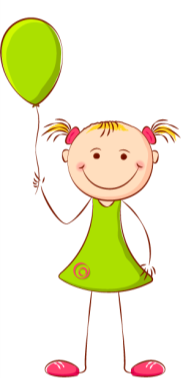 Титульный лист
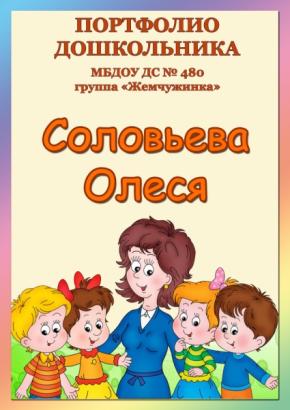 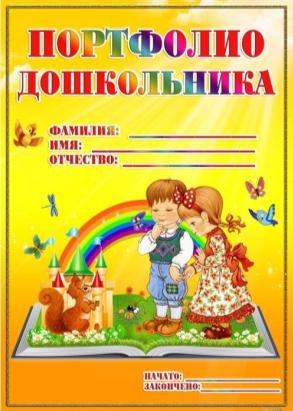 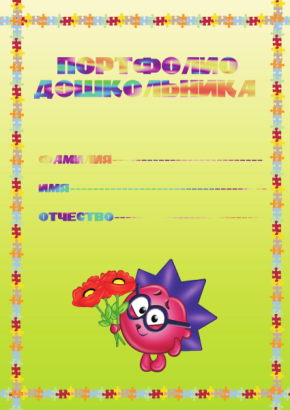 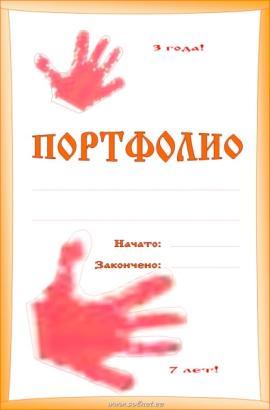 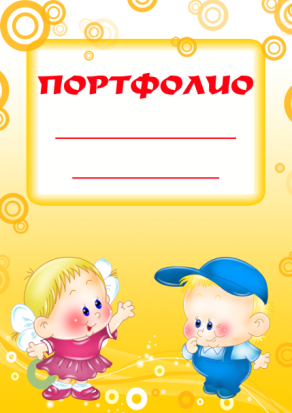 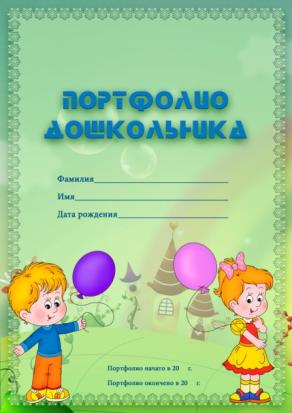 Раздел «Мой мир»
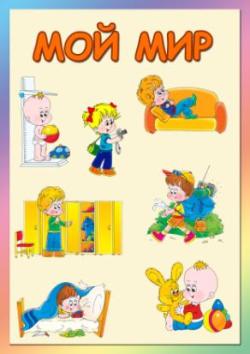 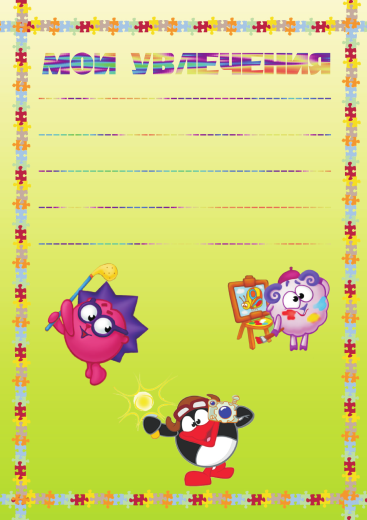 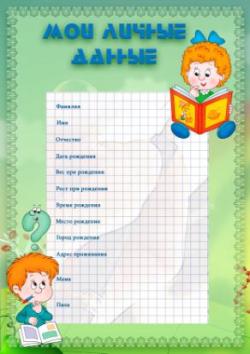 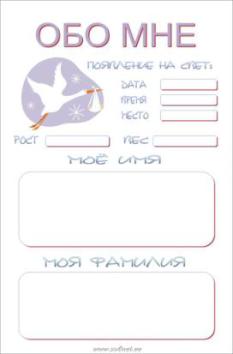 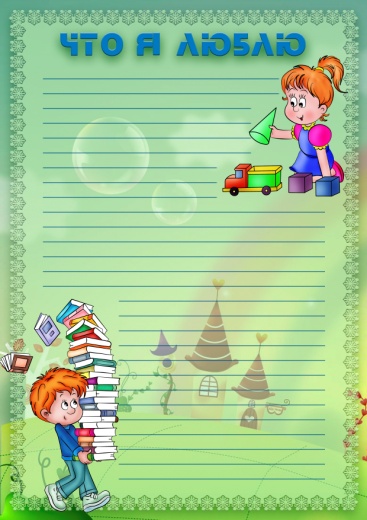 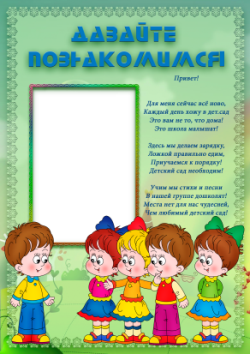 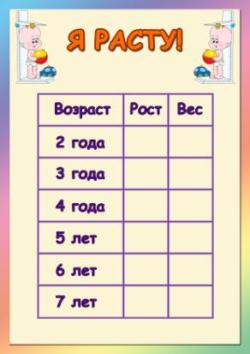 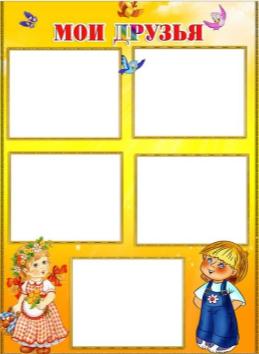 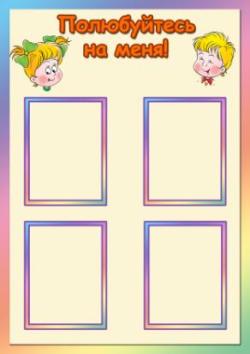 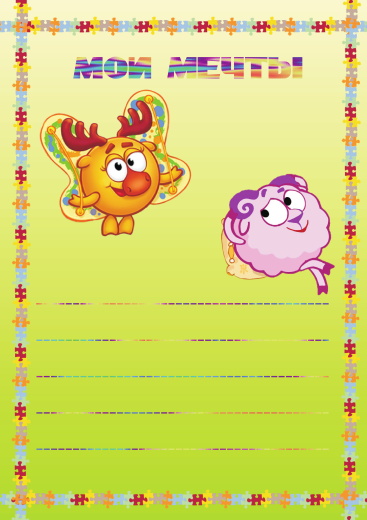 Раздел «Моя семья»
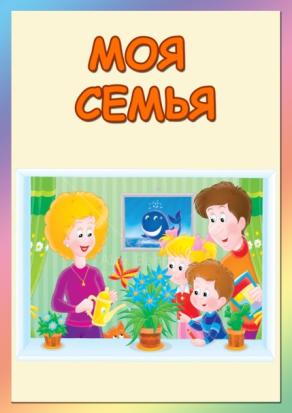 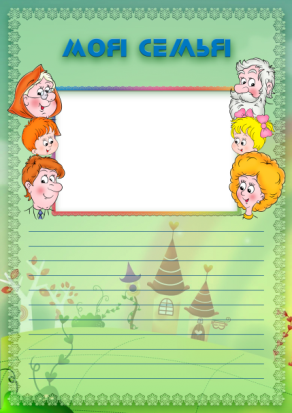 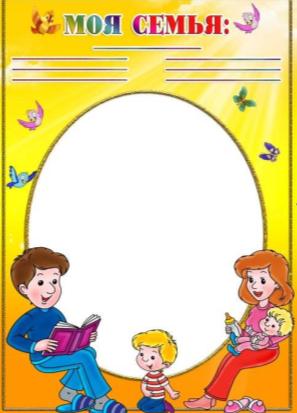 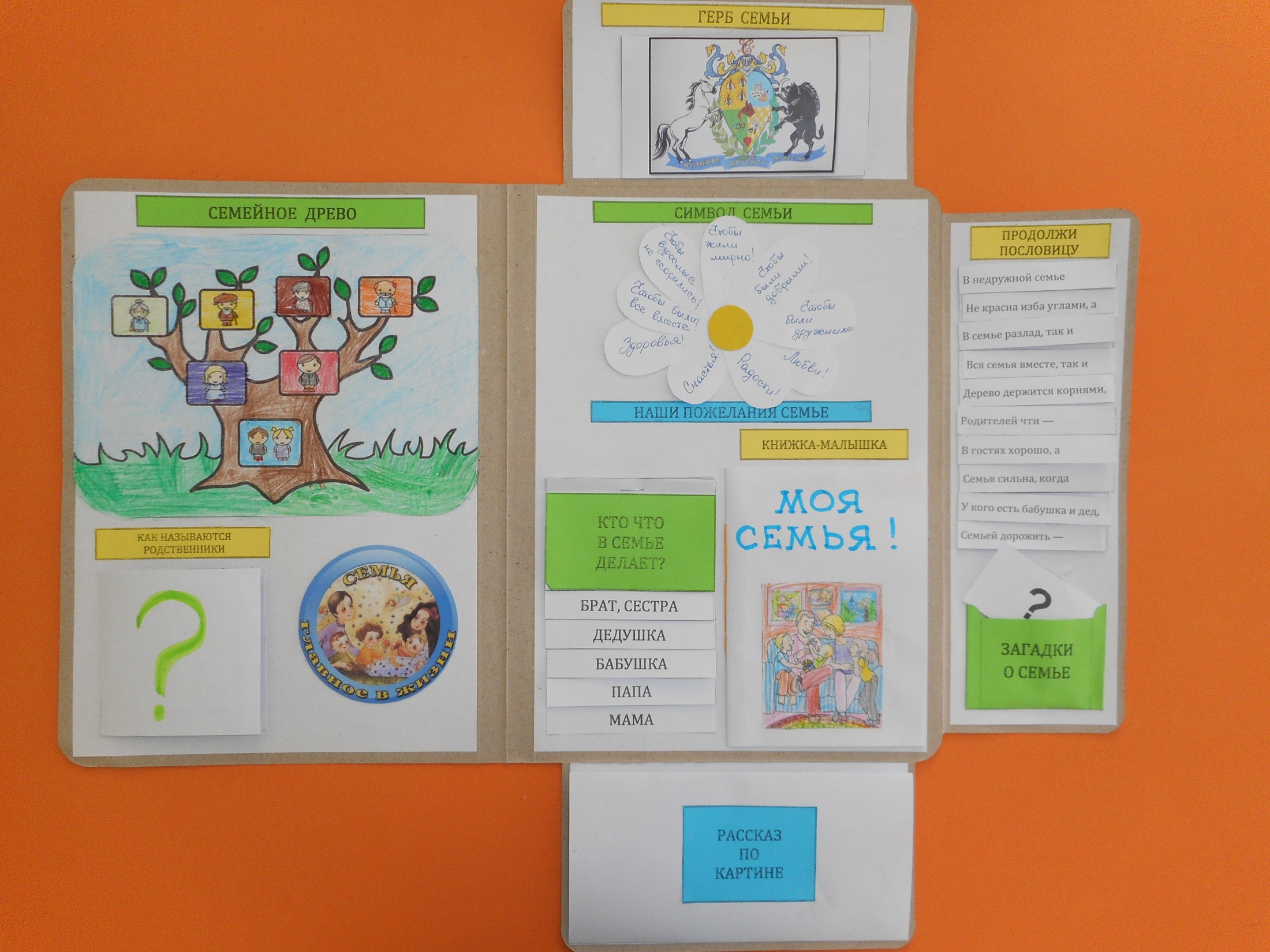 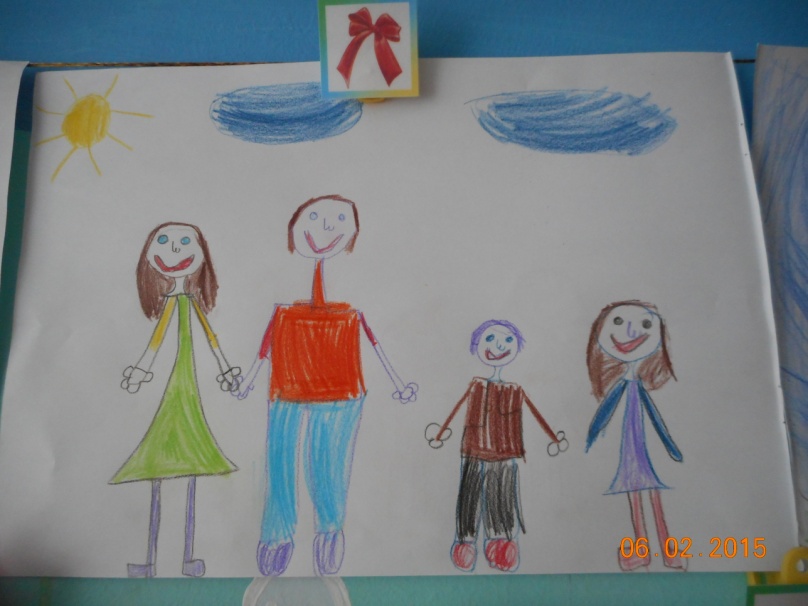 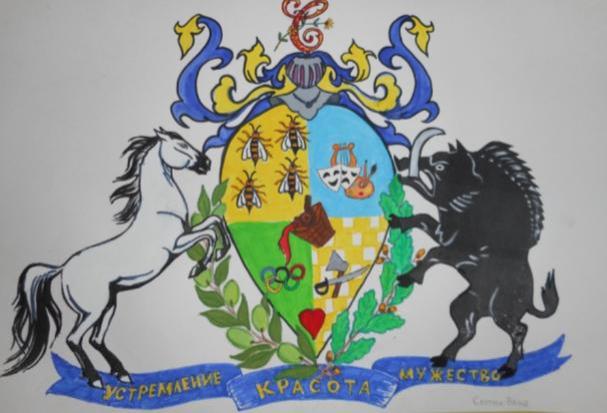 Раздел «Вот чему я научился»
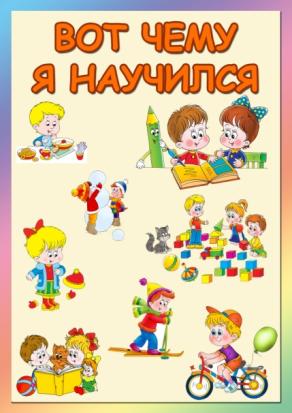 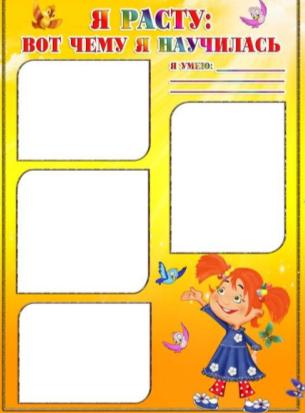 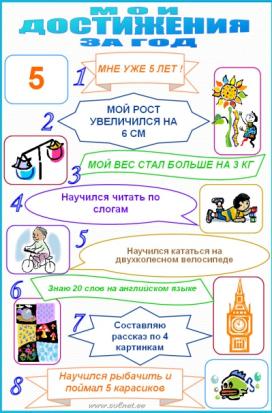 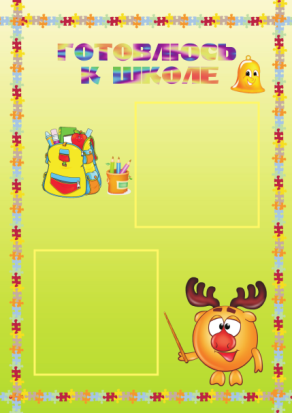 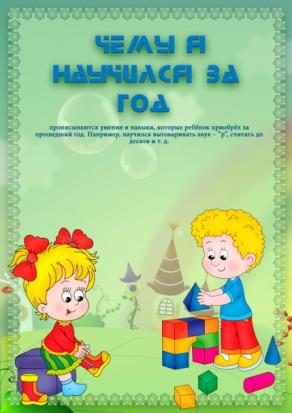 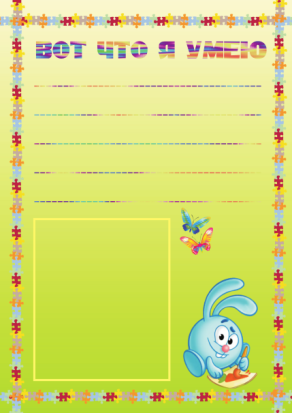 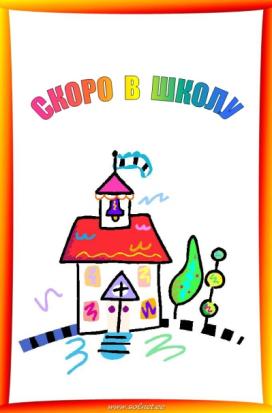 Раздел «Копилка достижений»
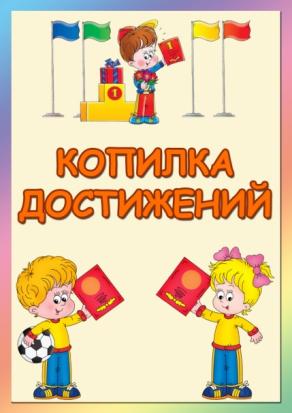 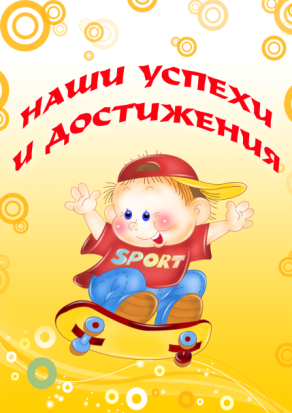 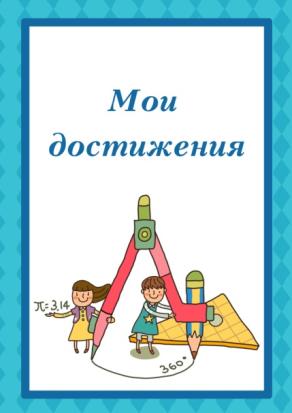 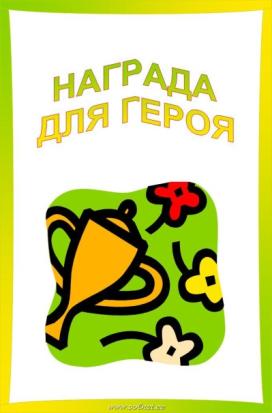 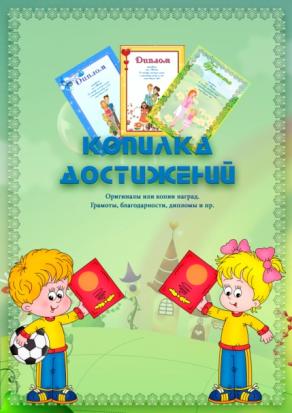 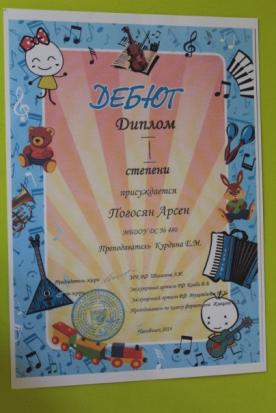 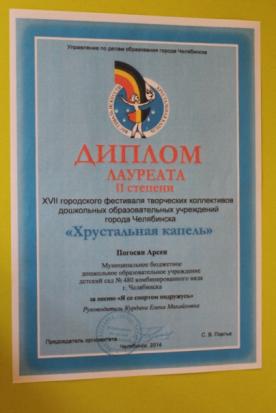 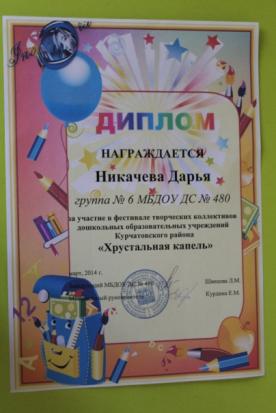 Раздел «Творческие работы»
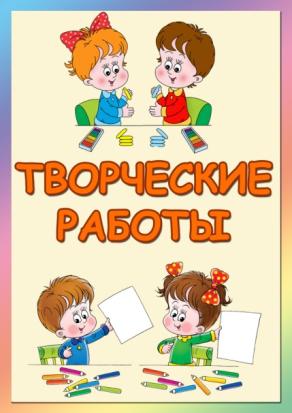 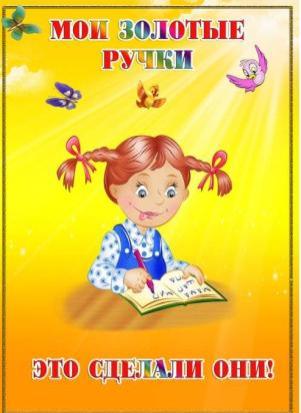 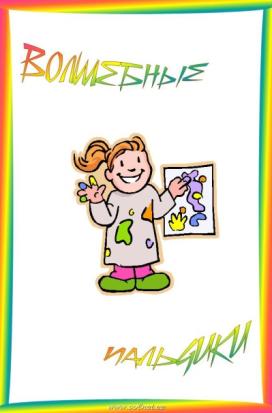 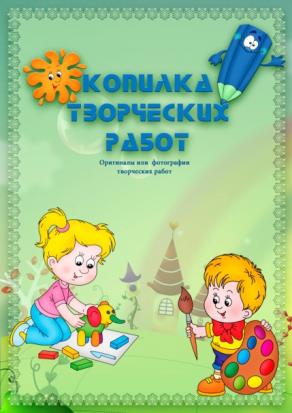 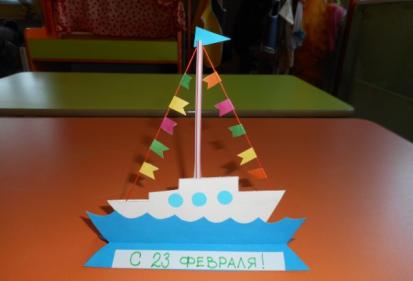 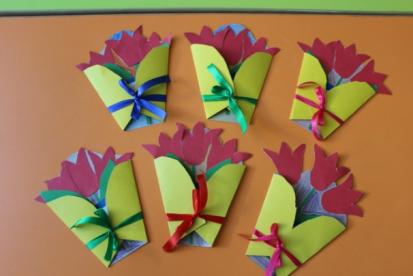 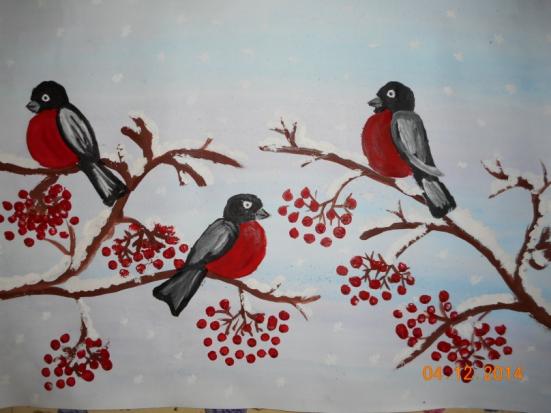 Приложение
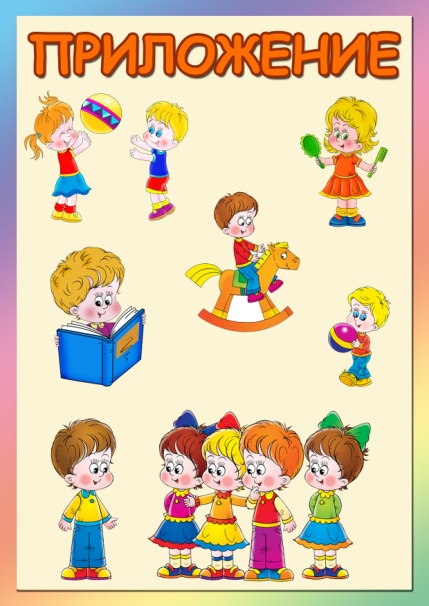 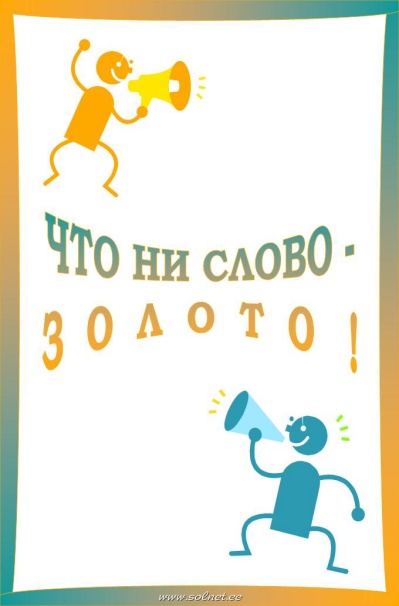 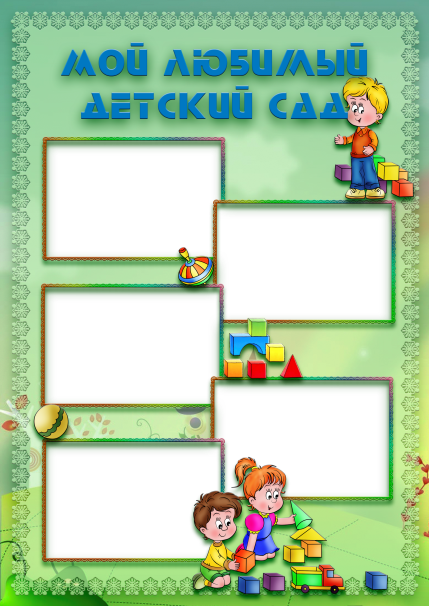 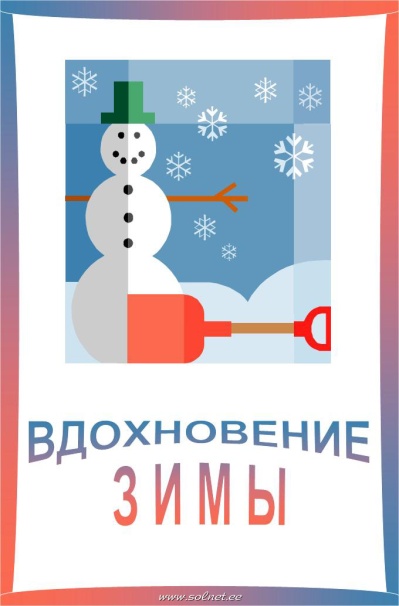 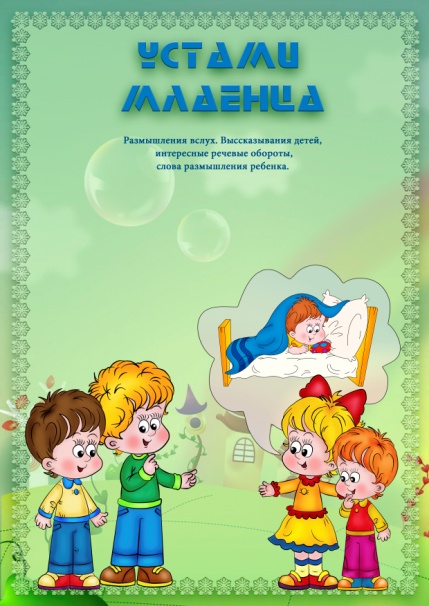 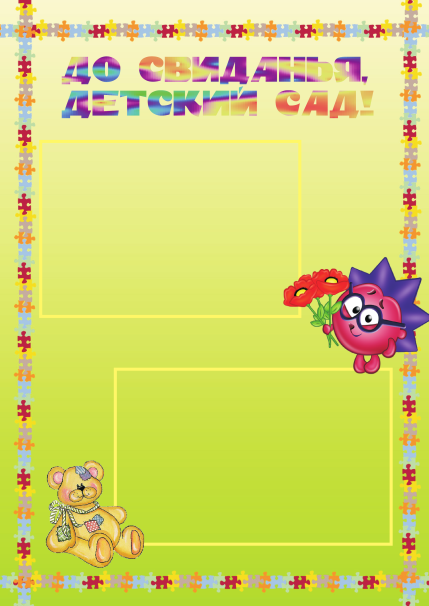 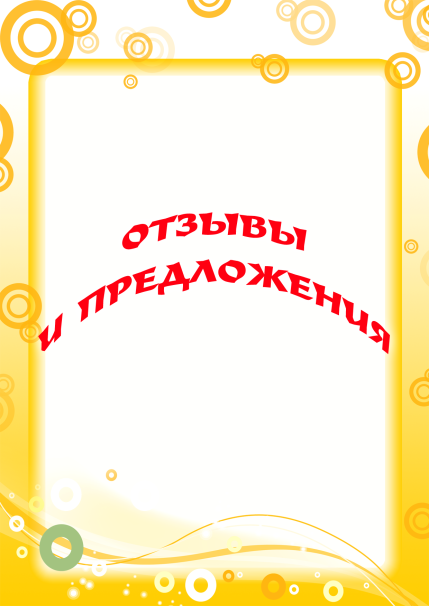 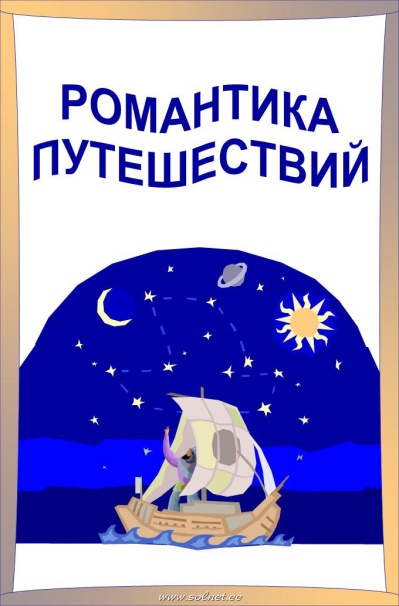 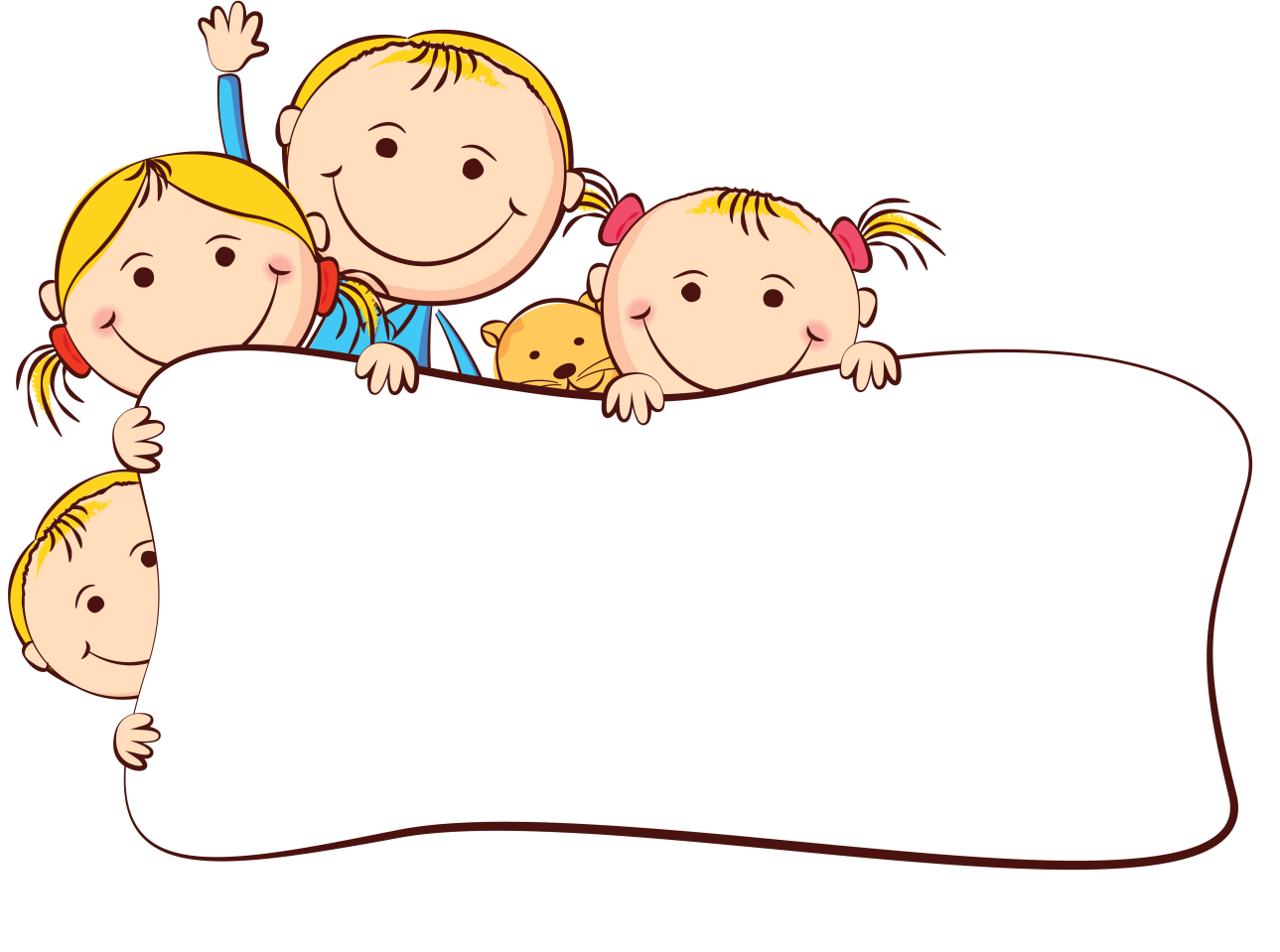 Портфолио (папка личных достижений) позволяет осуществить индивидуальный подход к каждому ребенку и вручается при выпуске из детского сада как подарок самому ребенку и его семье в качестве книги воспоминаний о любимом детском саде.
Пусть достижения ребенка станут осязаемыми! 
Давайте рассказывать о них, вселяя детям уверенность в своих силах! 
Давайте чаще их хвалить!
Давайте покажем детям, что они могут изменить себя, свою жизнь, обучаясь осмысленно, самокритично, но всегда вдохновенно!
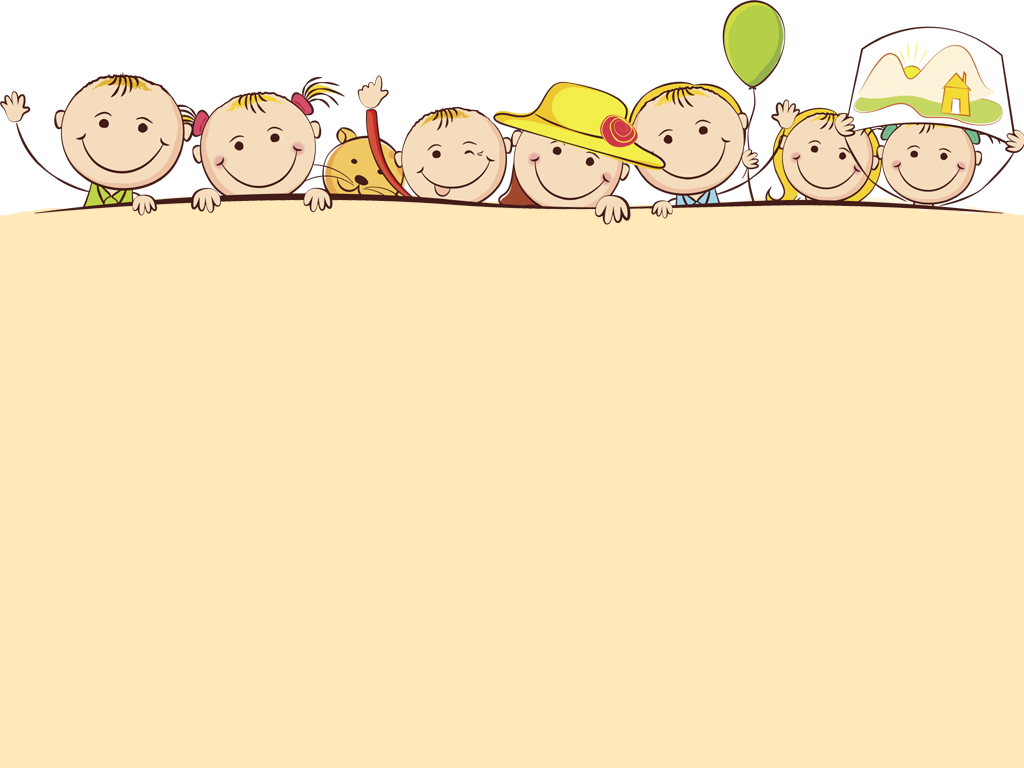 СПАСИБО ЗА ВНИМАНИЕ!